УРОК ИЗОБРАЗИТЕЛЬНОГО ИСКУССТВА
Цветы Великой Победы
Бутоньерка символ Великой Победы (аппликация)
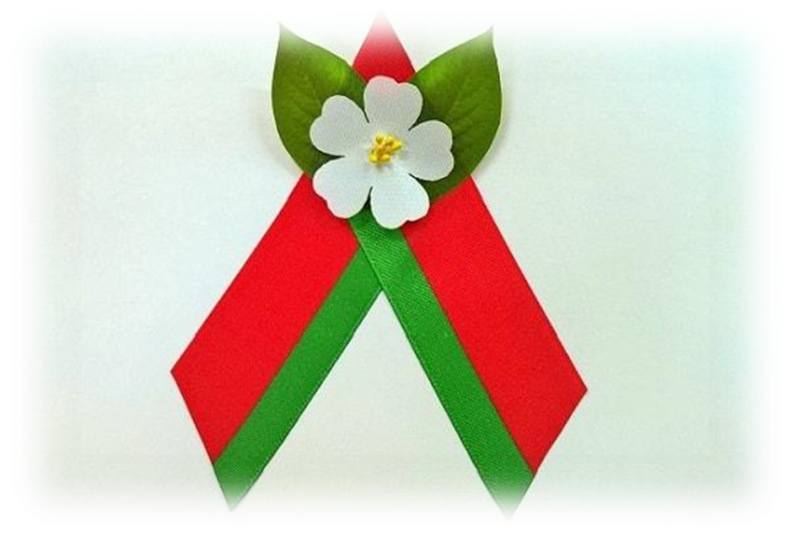 Учитель: Прохорова Елена Анатольевна
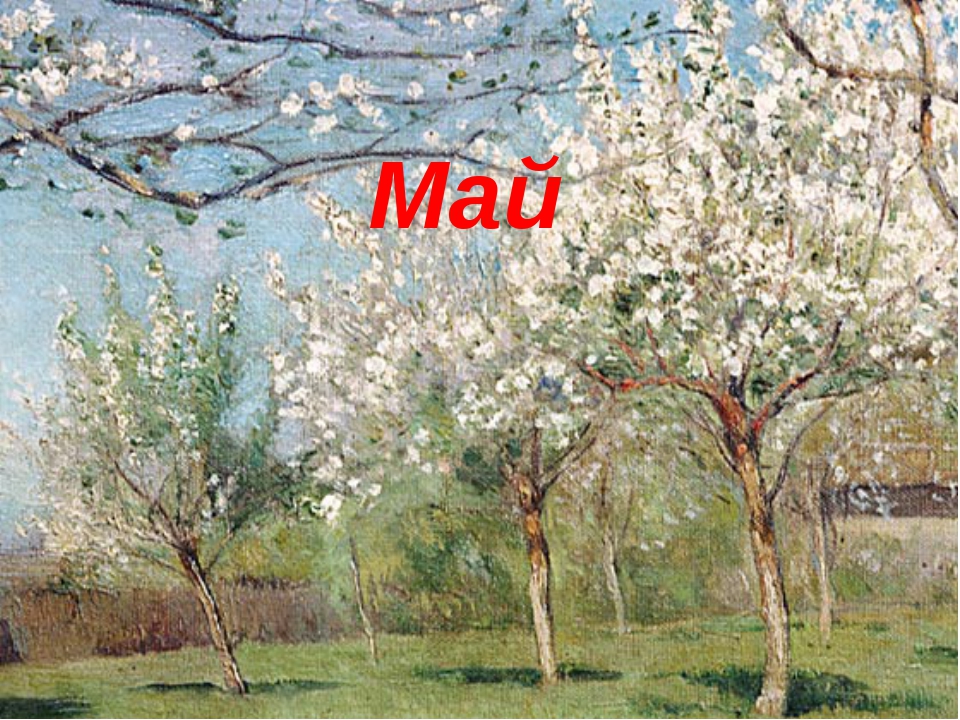 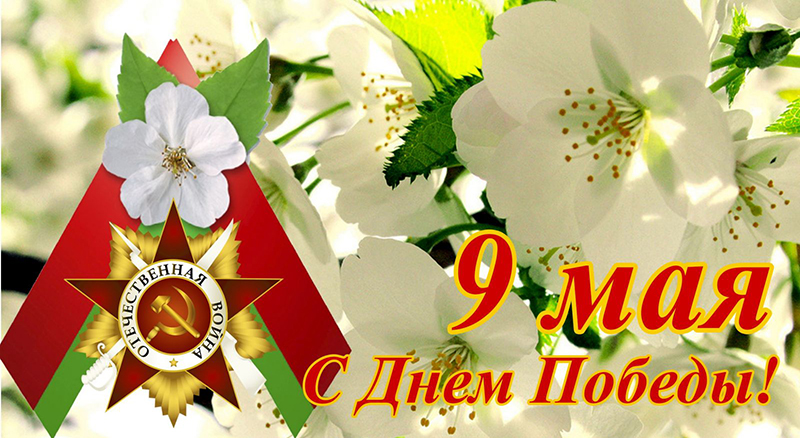 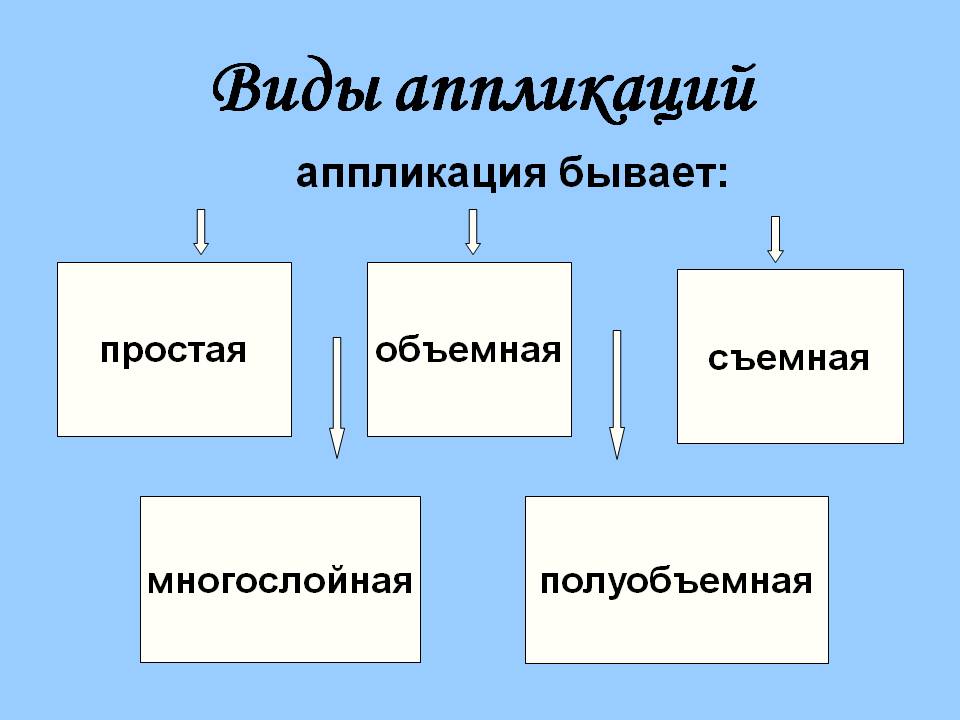 БУТОНЬЕРКА
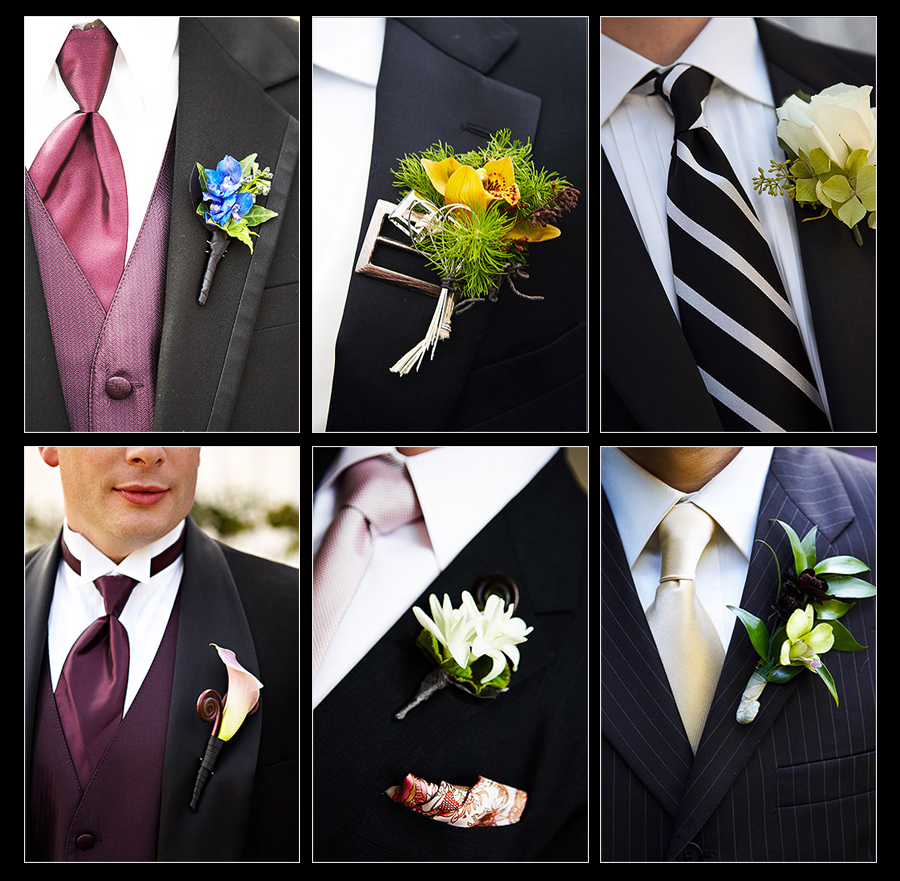 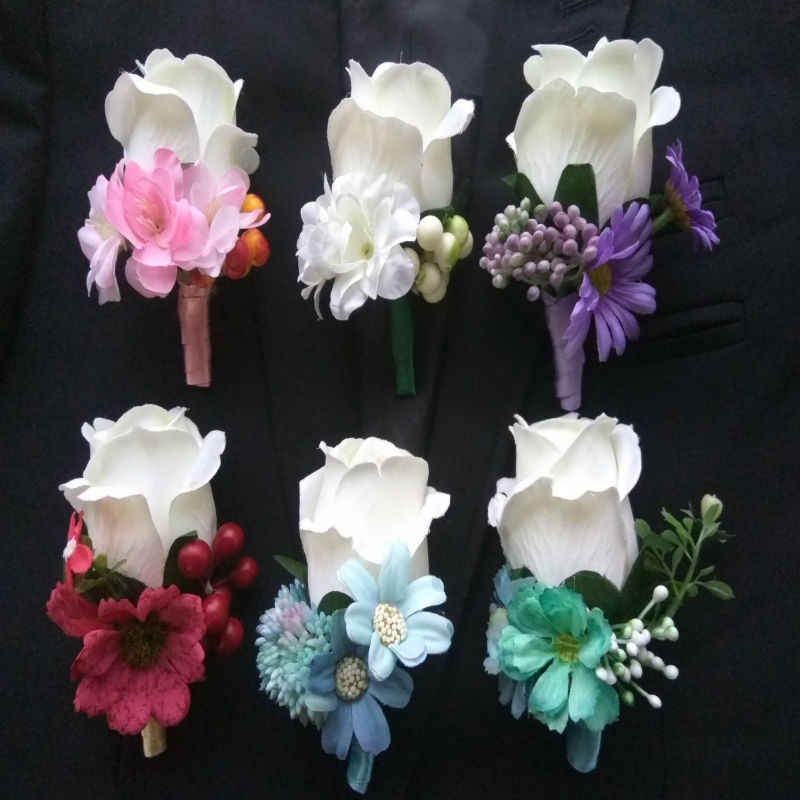 Исаак  Ильич  Левитан  «Цветущие яблони»
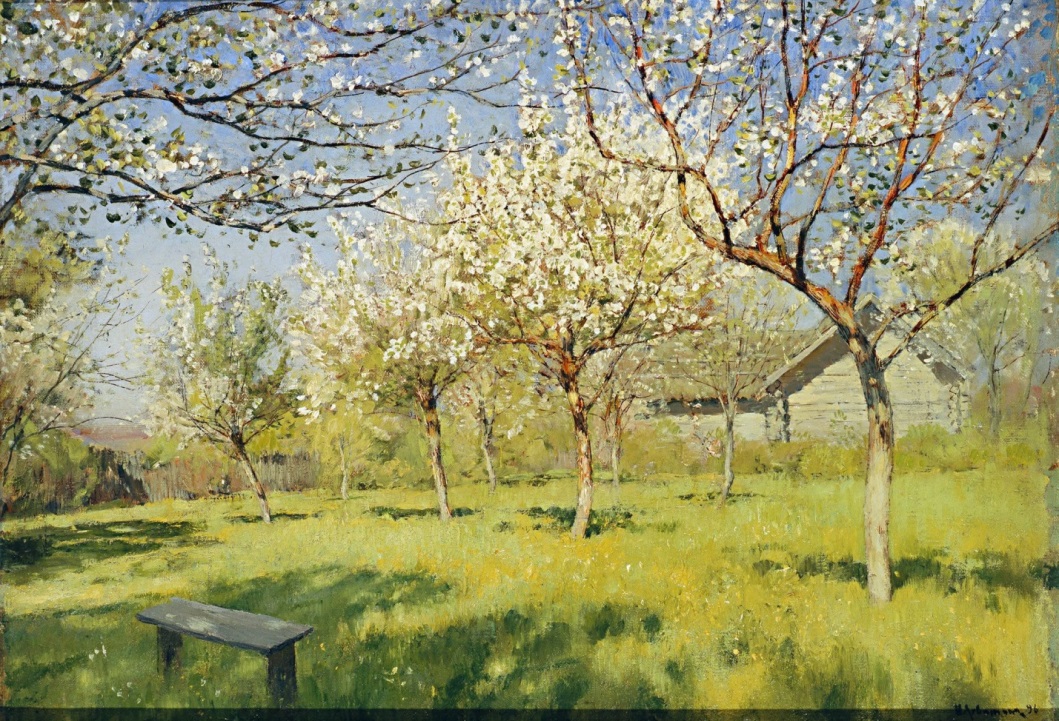 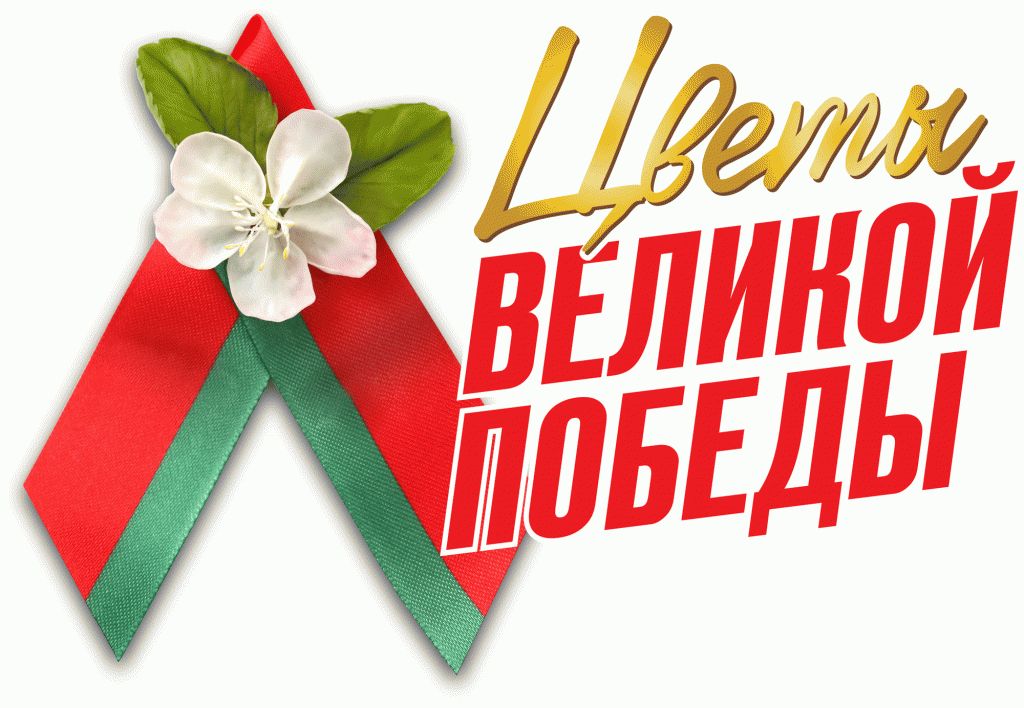